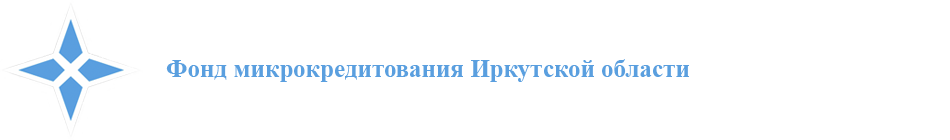 Микрокредитная компания
«Фонд микрокредитования Иркутской области»
Основная цель — развитие малого и среднего предпринимательства в Иркутской области через механизм микрокредитования, повышение доступности, качества стандартизации финансовых услуг.
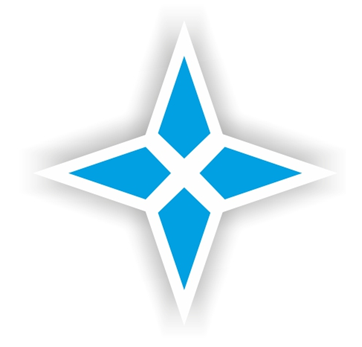 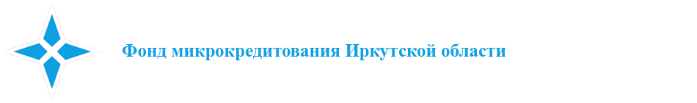 Равный доступ
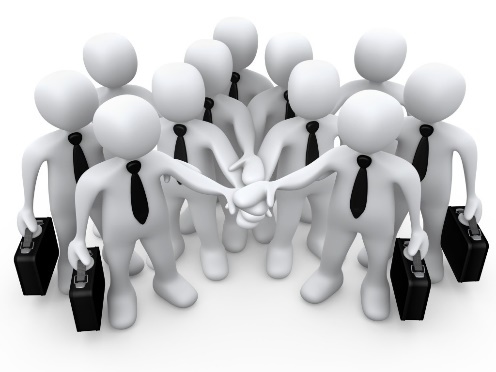 К финансовым ресурсам по гарантированной государством процентной ставке на всей территории Иркутской области


Минимизация пакета документов, сокращение сроков выдачи.


Расширение линейки новых продуктов для участия СМСП в госзакупках и тендерах.
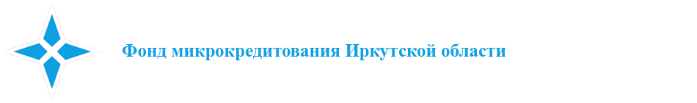 Способствует улучшение благоприятного климата для устойчивого развития малого предпринимательства Иркутской области, повышению налогооблагаемой базы и увеличению поступлений налоговых платежей в бюджет
Повышениеинвестиционной привлекательности Иркутской области в национальном рейтинге
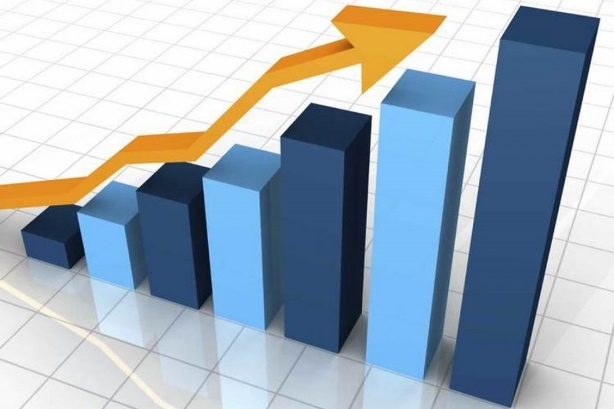 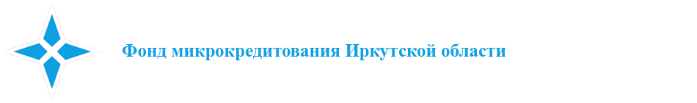 Условия микрокредитования:
срок: до 3 лет
сумма: до 3 миллионов рублей обеспечение: 
залог оборудования;
залог транспортного средства;
залог недвижимости;
поручительство физического / юридического лица;
поручительство Иркутского областного Гарантийного Фонда.

Ставка — не более 10% годовых!
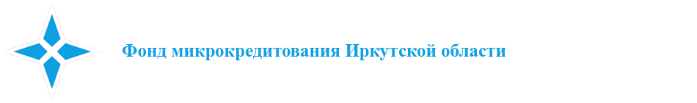 ЗАЙМЫ ПРЕДОСТАВЛЯЮТСЯ
субъектам малого и среднего предпринимательства :
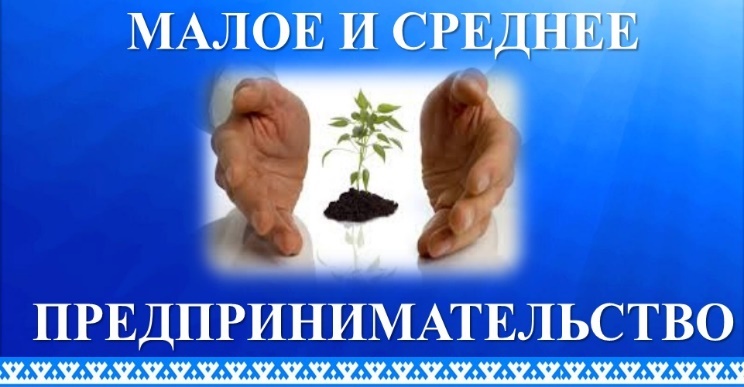 зарегистрированным и осуществляющим свою деятельность на 
территории Иркутской области;

не имеющим просроченной задолженности по начисленным налогам, сборам и иным платежам в бюджеты всех уровней;

имеющим достаточное и ликвидное обеспечение обязательств;

положительное заключение Экспертного совета.
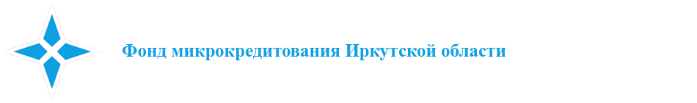 ЗАЙМЫ НЕ ПРЕДСТАВЛЯЮТСЯ
на заработную плату, налоги, оплату текущих расходов по кредитам;

предприятиям, ранее допустившим нарушение условий Договора микрозайма с Фондом по возврату заёмных средств;

кредитным организациям, страховым организациям, 
инвестиционным фондам, негосударственным пенсионным фондам, профессиональным участникам рынка ценных бумаг, ломбардам;

участникам соглашений о разделе продукции;

игорному бизнесу; нерезидентам РФ; добывающим и реализующим полезные ископаемые; 

участвующим в процедуре банкротства; 

имеющим отрицательную кредитную историю.
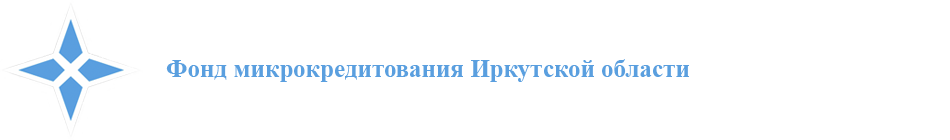 Что нужно для получения займа
1 этап: Проверка в бюро кредитных историй (лично, через представителя либо через МФЦ)
предоставить согласие на проверку в бюро кредитных историй (в случае если документы направляются через МФЦ, то дополнительно — согласие на обработку персональных данных)
Копию паспорта
Копию СНИЛС
2 этап: Предоставить документы можно лично, через представителя, через МФЦ.
Агентская сеть
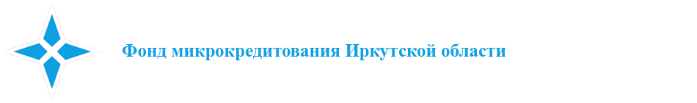 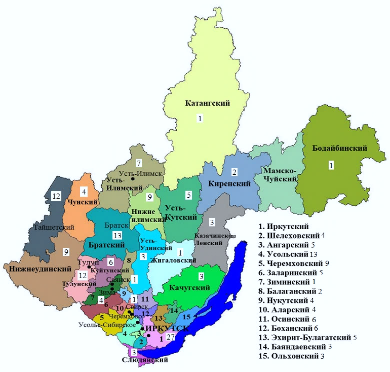 Развитие географического присутствия:
путем приема заявок через сеть многофункциональных центров
 создание агентской сети
расширение целевой группы за счет создания новых каналов информирования





Документы можно направить лично, через представителя либо через ГАУ МФЦ:603 окна, расположенные в 46 отделах, в 153 территориально-обособленных подразделениях МФЦ Иркутской области
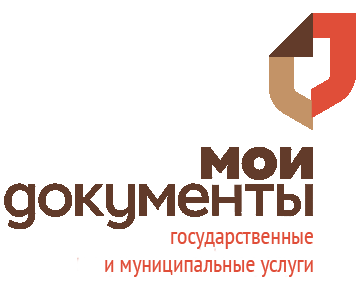 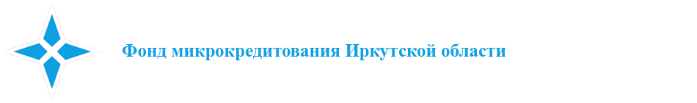 РЕГЛАМЕНТ РАБОТЫ ФОНДА
ПРОВЕРКА 
ФМК
СМСП
сбор документов
ПАКЕТ
документов
лично, через представителя,
МФЦ
7-30 дней
Мотивированный 
отказ
3-10 дней
Экспертный 
совет
ФМК
ВОЗВРАТ ЗАЙМА
срок 
договора
3 дня
ОТЧЕТ
О целевом
использовании
Перечисление
при наличии
финансовой 
возможности
60 дней
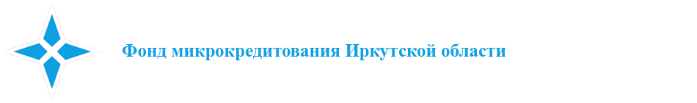 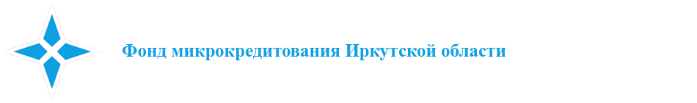 Динамика выдачи займов
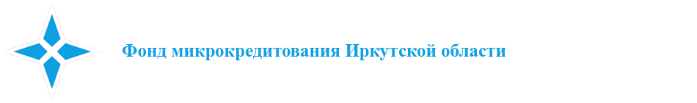 Микрокредитная компания
Фонд микрокредитования Иркутской области
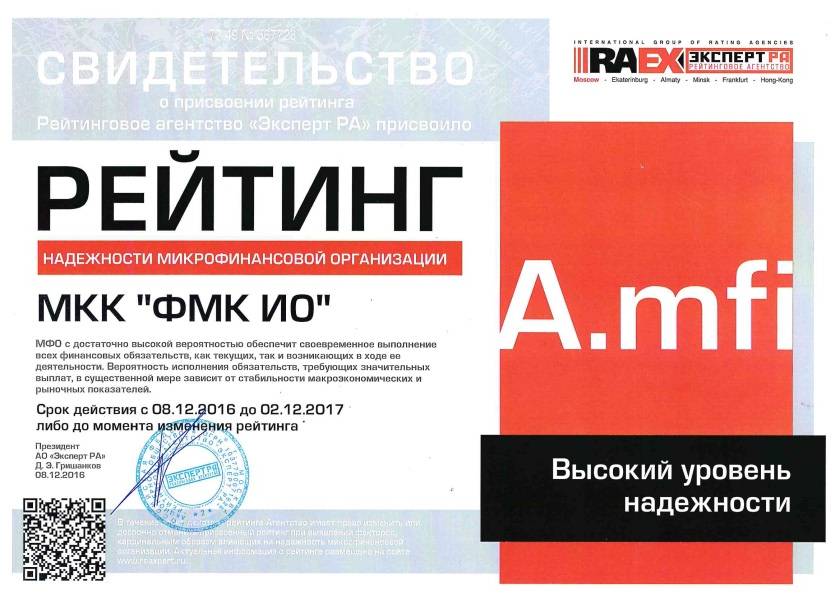 Капитализация 120,96 млн. руб.
Благодаря полученным от МКК ФМК ИО займам в области было:
Сохранено рабочих мест — 2610
Создано рабочих мест — 584
Объем налоговых отчислений от СМСП, получивших микрозайм составил — 190,34 млн. руб.
на общую сумму свыше
 231
млн. руб.
398
микрозайма
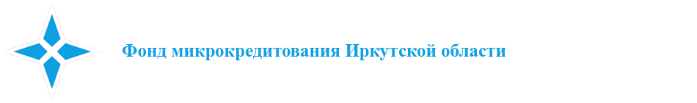 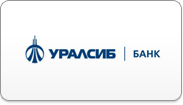 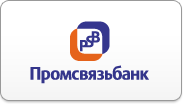 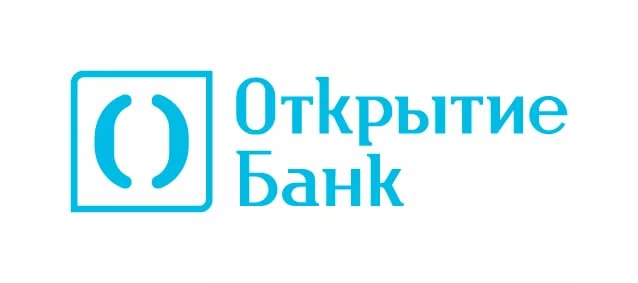 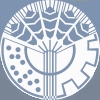 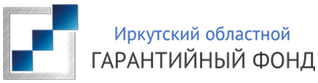 Министерство сельского хозяйства           Иркутской области
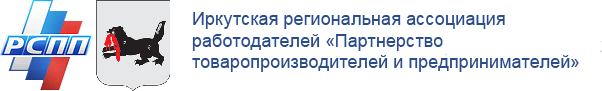 Взаимодействие
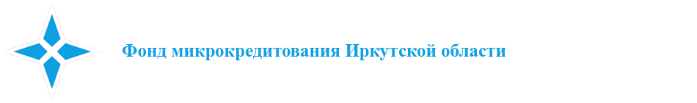 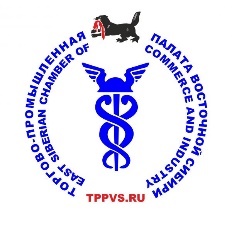 - Соглашение с ТПП Восточной Сибири от 06.03.2017 
- Соглашение с Союзом потребительских обществ от 02.03.2017
Соглашение с НП Малые предприятия Иркутской области от 02.03.2017
Соглашение с Агентством по туризму Иркутской области от 21.04.2017
Соглашение с Иркутской региональной ассоциацией работодателей «Партнерство Товаропроизводителей и Предпринимателей» от 23.05.2017
СОТРУДНИЧЕСТВО С АССОЦИАЦИЯМИ И СОЮЗАМИ
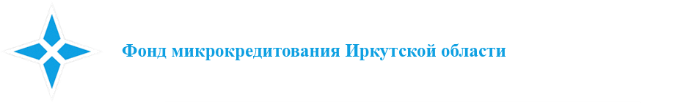 MFOirk.ru
Благодарю за внимание!
8(3952)34-33-29
d@mfoirk.ru
Ольга Трофимовна Мосина,
директор микрокредитной компании
«Фонд микрокредитования Иркутской области»